Державний навчальний заклад
 «ОДЕСЬКЕ ВИЩЕ ПРОФЕСІЙНЕ УЧИЛИЩЕ МОРСЬКОГО ТУРИСТИЧНОГО СЕРВІСУ»
VІ МІЖРЕГІОНАЛЬНА СТУДЕНТСЬКА НАУКОВО-ПРАКТИЧНА КОНФЕРЕНЦІЯ
«Сучасні проблеми готельного бізнесу та ресторанної справи – 2023»
тема доповіді:
QR-КОД В РЕСТОРАНАХ - ІННОВАЦІЯ ЧИ ПРОБЛЕМА?
Доповідач:
Студент ДНЗ ОВПУ МТС
Ільїн Богдан Олексійович

Науковий керівник:
Викладач
Гончар Лариса Василівна
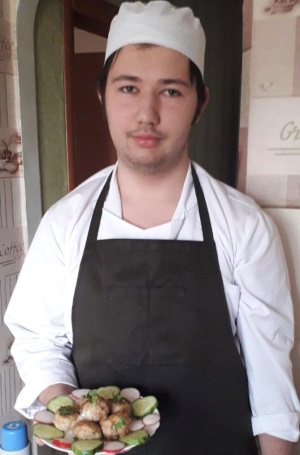 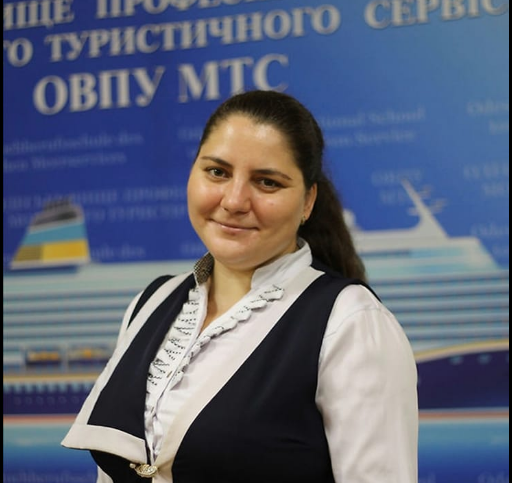 В Одесі заклади: Реберня, кафе 45 booze&bakery, Suke bistro, About U, Софі, TREF, Pasta & Pizza та багато інших використовують QR-коди.
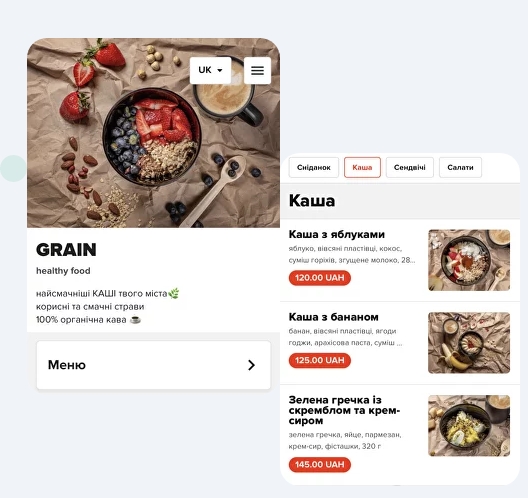 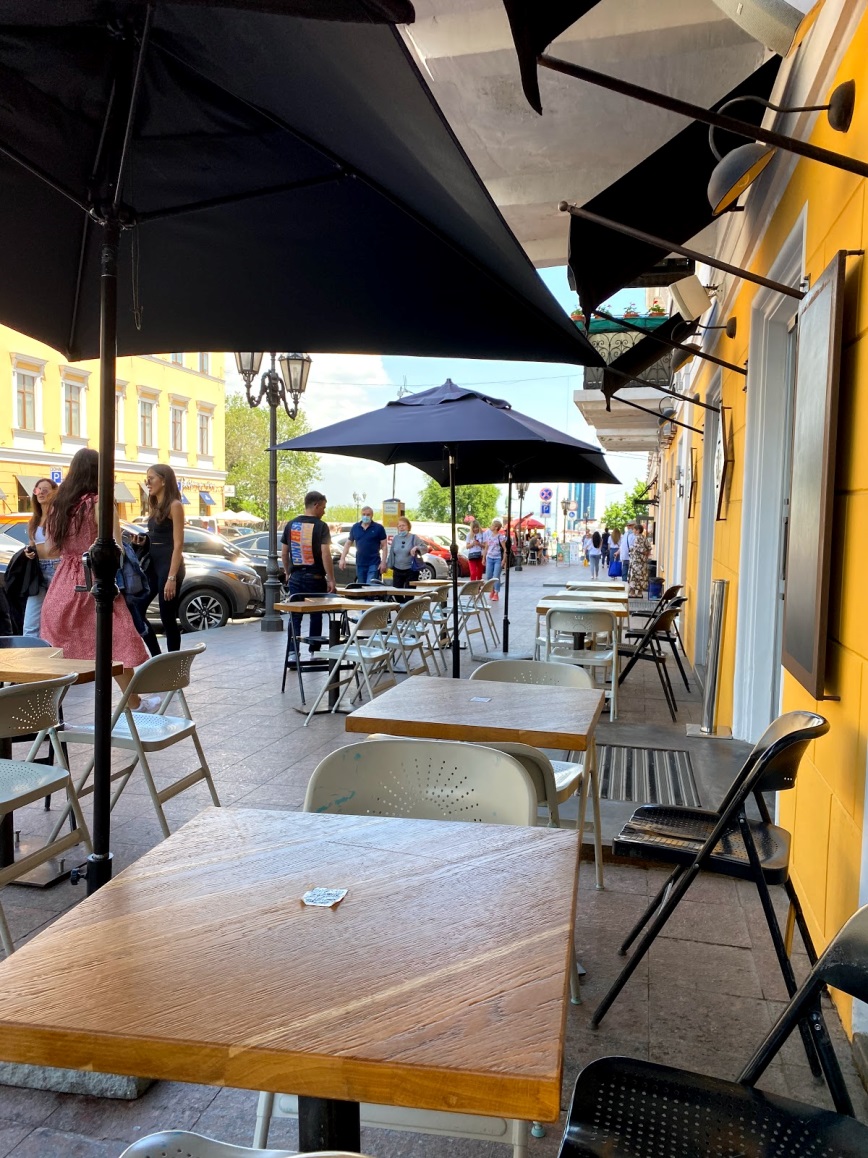 QR-код – це двовимірний штрих-код, який можна швидко розпізнати сканувальним обладнанням і камерою мобільного телефона.
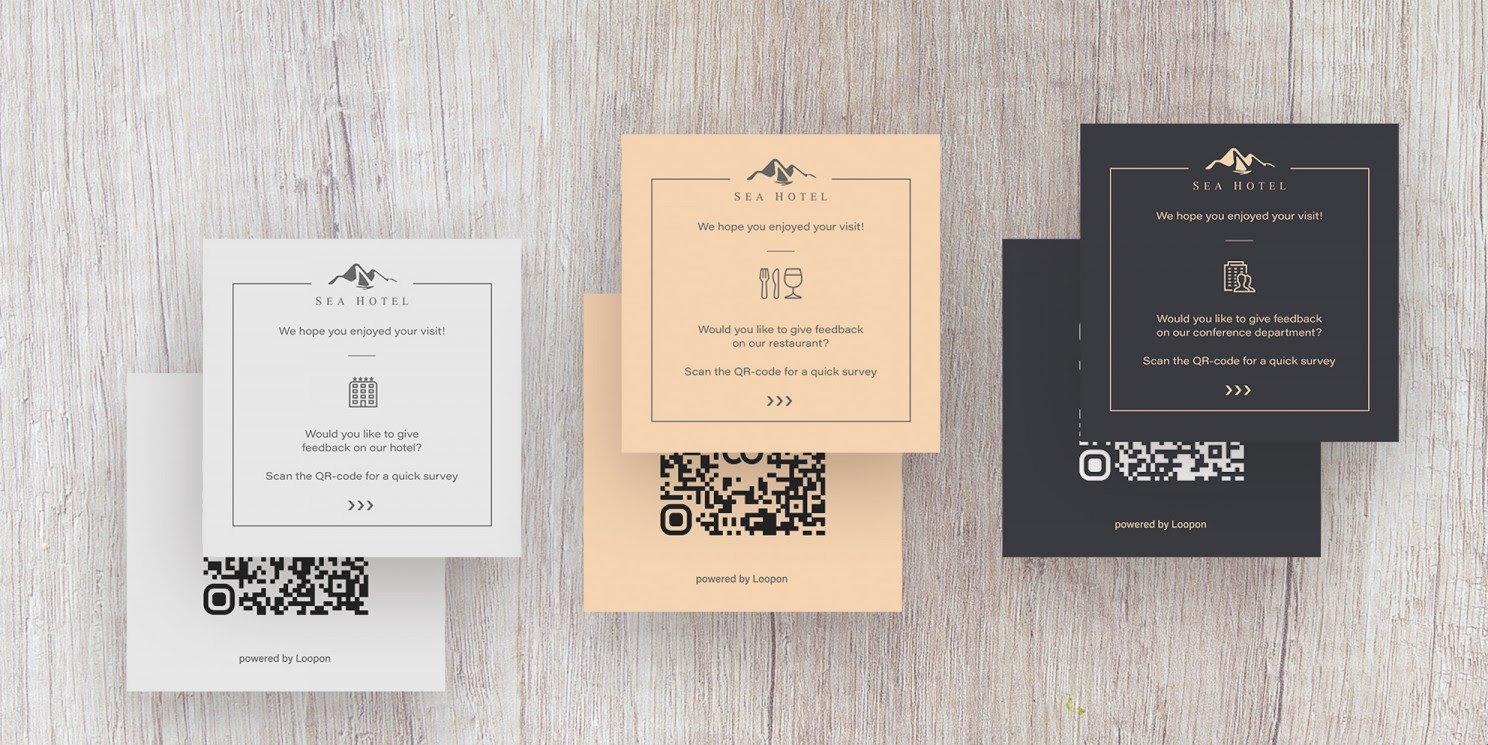 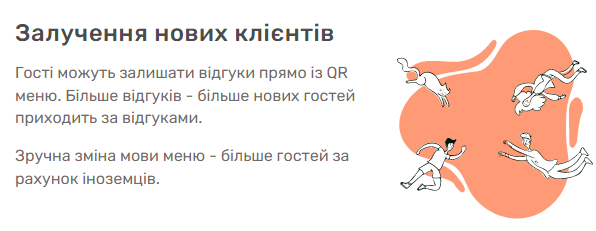 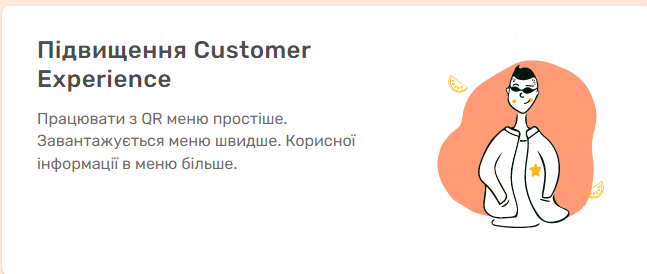 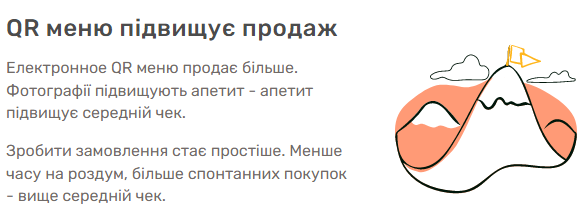 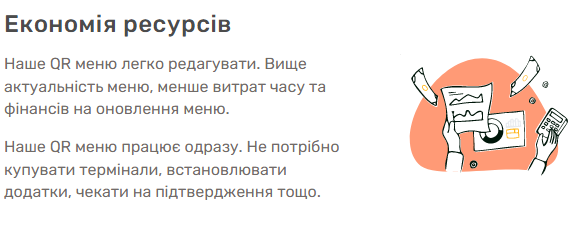 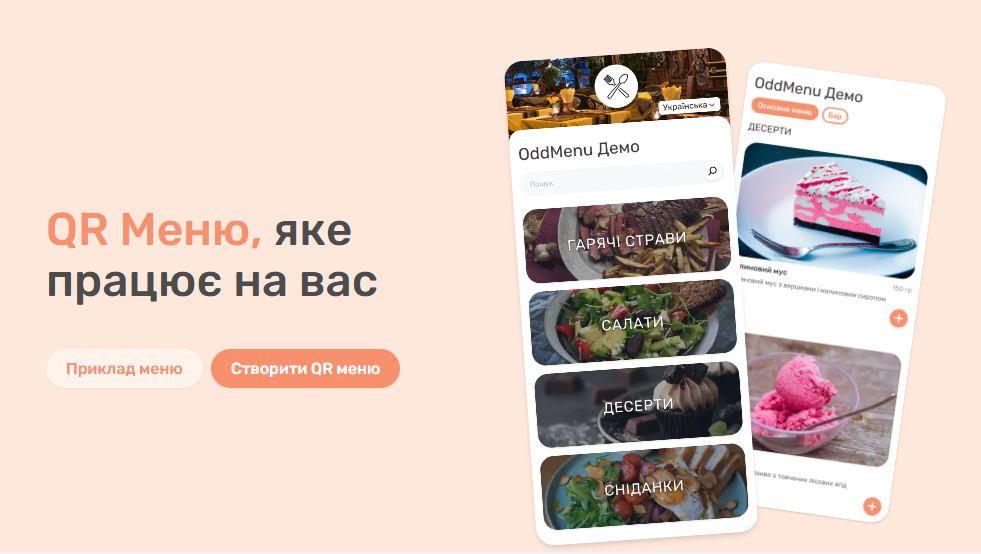 4
Розширте функціонал візитних карток
1
Поділіться своїм меню онлайн
2
3
5
Створіть свою соціальну мережу
Пропонуйте безготівкову оплату
Кілька способів використання QR-кодів:
Поділіться спеціальними пропозиціями
QR-коди потенційно можуть допомогти закладу залучити нових гостей, оптимізувати бізнес-процеси та збільшити продажі. Їх легко застосувати
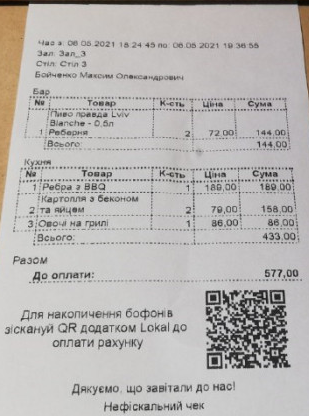 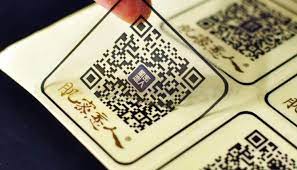 Дякую за увагу!